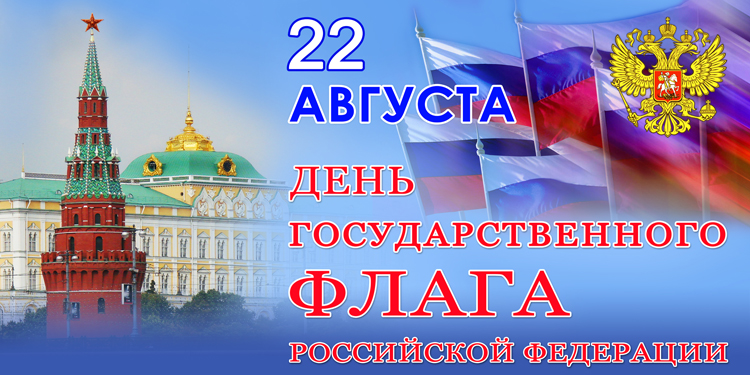 МКУ « Библиотечная система Гривенского  сельского поселения
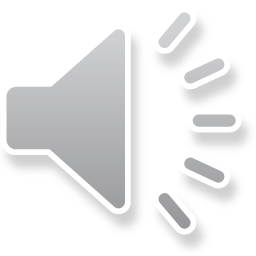 Гривенская сельская   библиотека 2020год
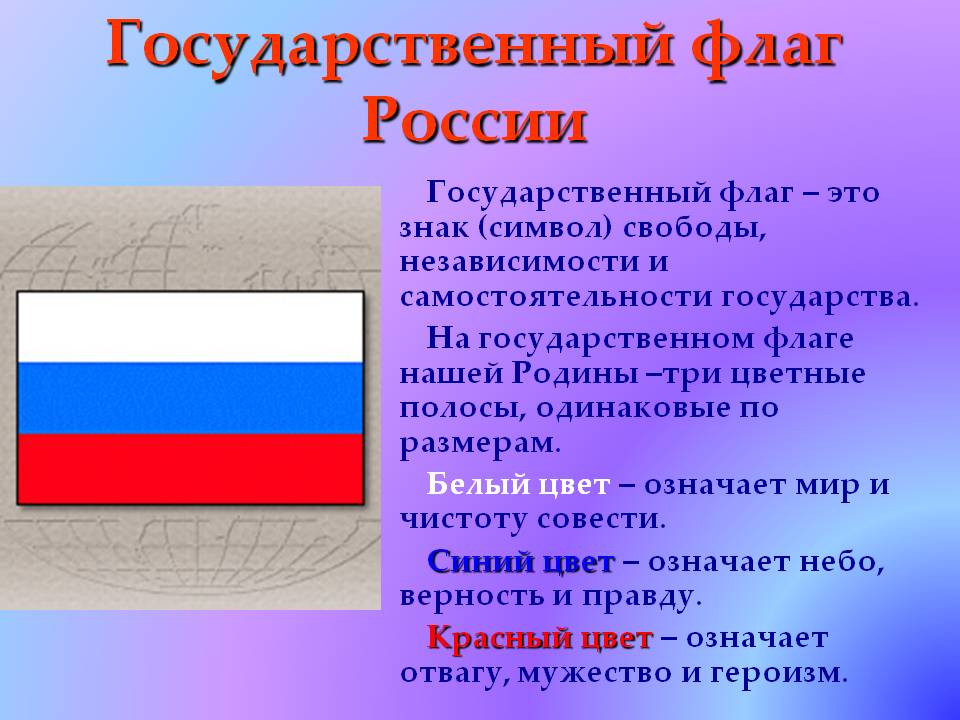 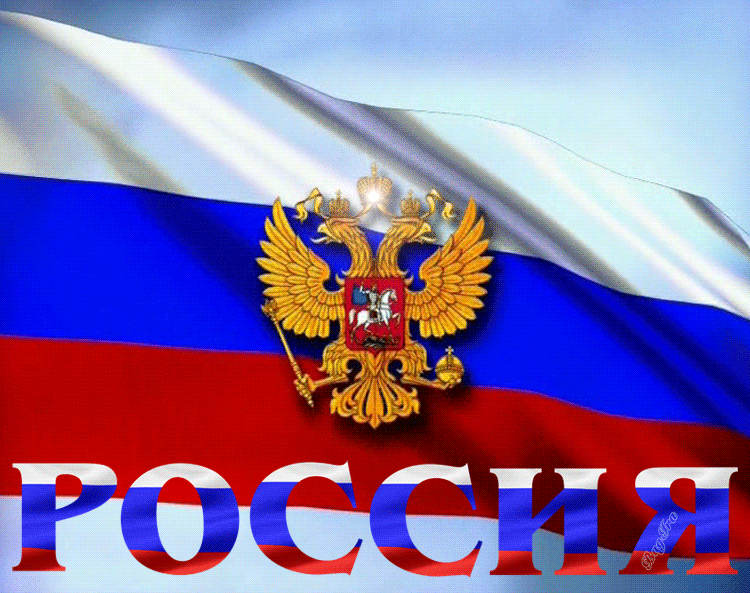 День Государственного флага Российской Федерации — один из официально установленных  праздников  России; установлен в 1994 году указом президента Российской Федерации  и отмечается 22 августа, не является выходным днём.
Посвящён возрождённому флагу Российской Федерации — России — «национальному триколору».
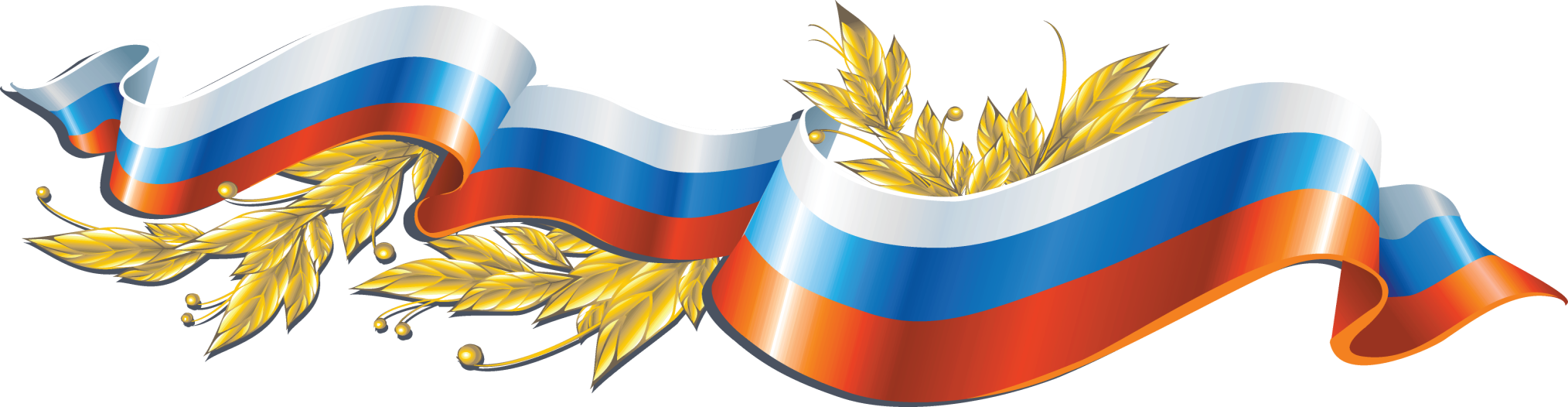 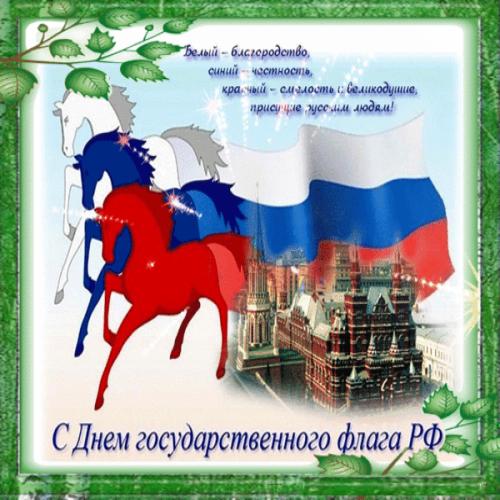 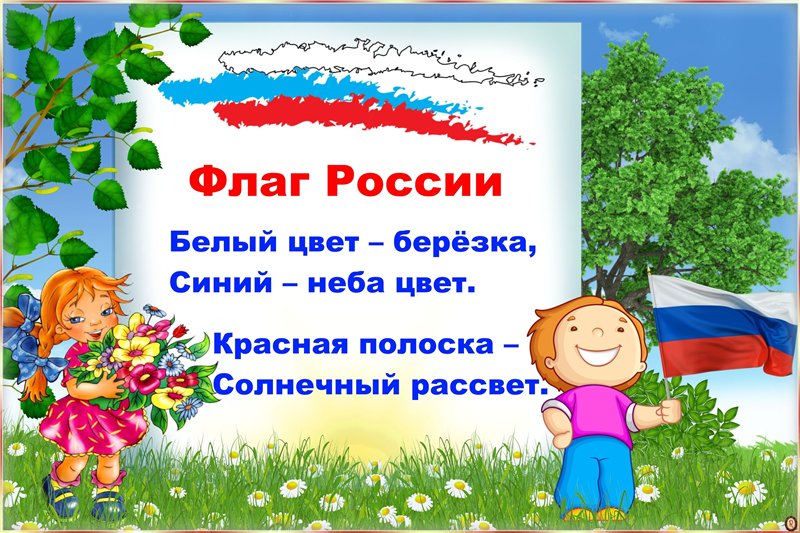 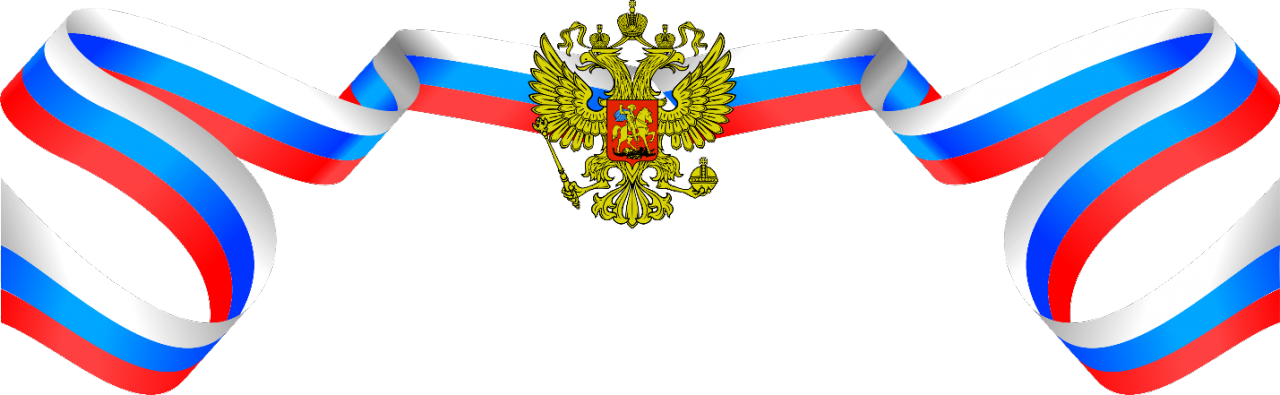 Впервые триста лет назадБыл поднят гордо русский флагНад кораблем с названием “Орёл”,Затем был утвержден Царём!Сменилась власть, сменился цветНа многие десятки лет,Но вот прошли те времена,И в девяностые года,Когда страна прошла сквозь мрак,Поднялся вновь трехцветный флаг!Пусть он хранит страну родную,Приносит славу мировую!
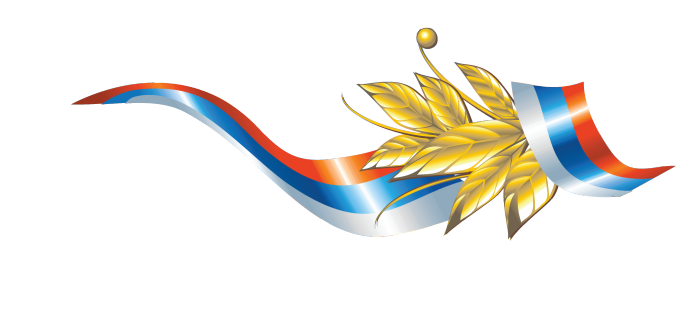 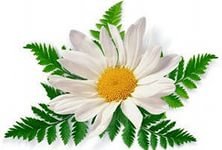 Триколор России –Это наша гордость!Символ нашей силы,Мужества и твердости!Зорко смотрит с флагаНаш орел двуглавый,Под его защитойВся наша держава!
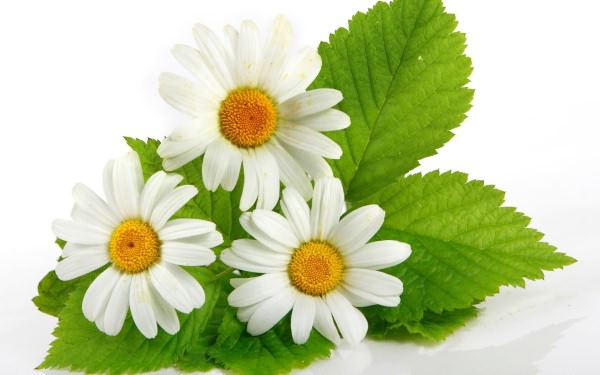 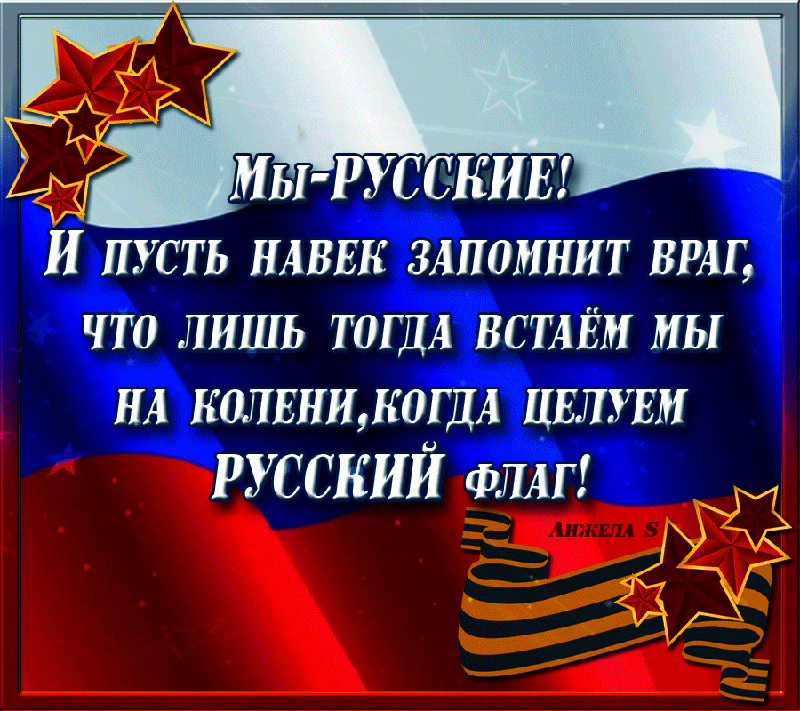 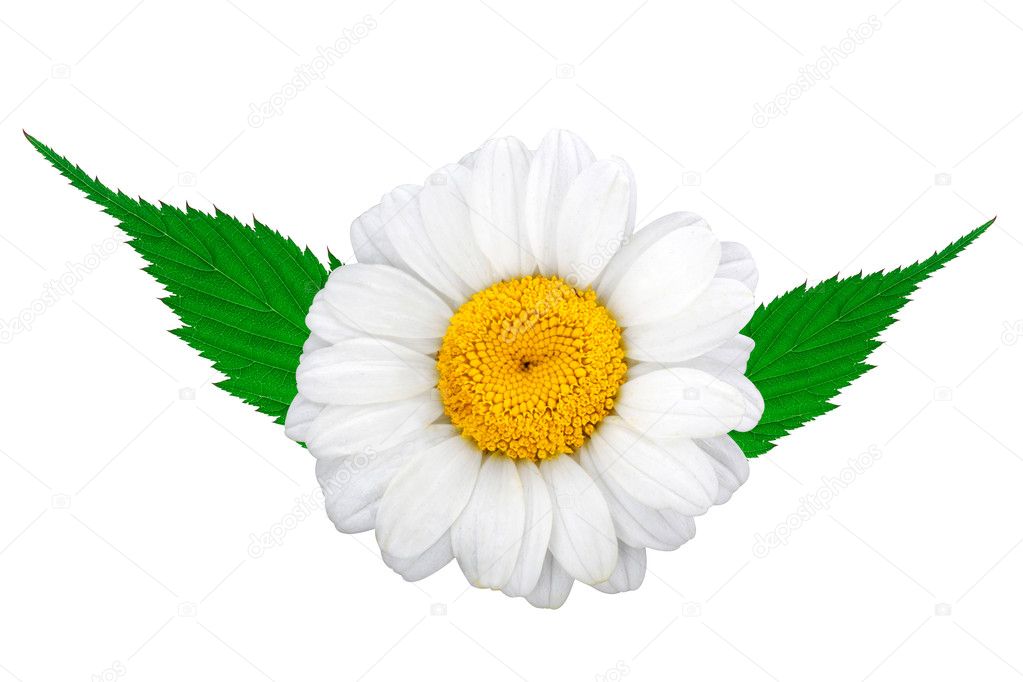 Благодарим 
за внимание!
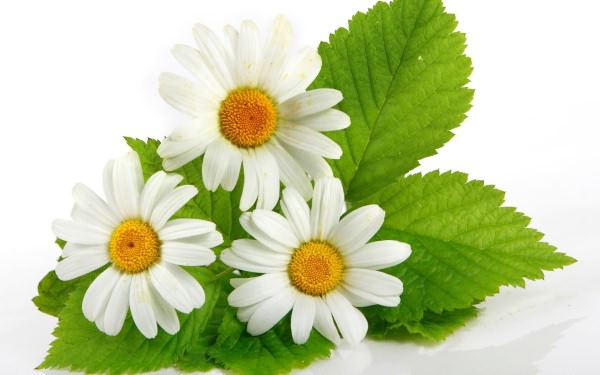